Fontys brede aanpak, profilering, campagne en ondersteunende tools
Fontys pro
vrijdag 19 juli 2019
Ik wilinspiratie opdoen.'
Programma
Voorstelrondje, wie is wie - 5 min 
Oefening 1 + uitkomsten bespreken - 7 min 
Oefening 2 + uitkomsten bespreken - 7 min 
Oefening 3 + uitkomsten bespreken - 7 min 
Uitkomsten samenvatten en bespreken - 10 min 
Wat kunnen we elkaar meegeven? - 5 min 
Afsluiting - 2 min
Voorstelrondje
Margot Pessers
Teun Slot

Beiden werkzaam bij dienst M&C
Oefeningen
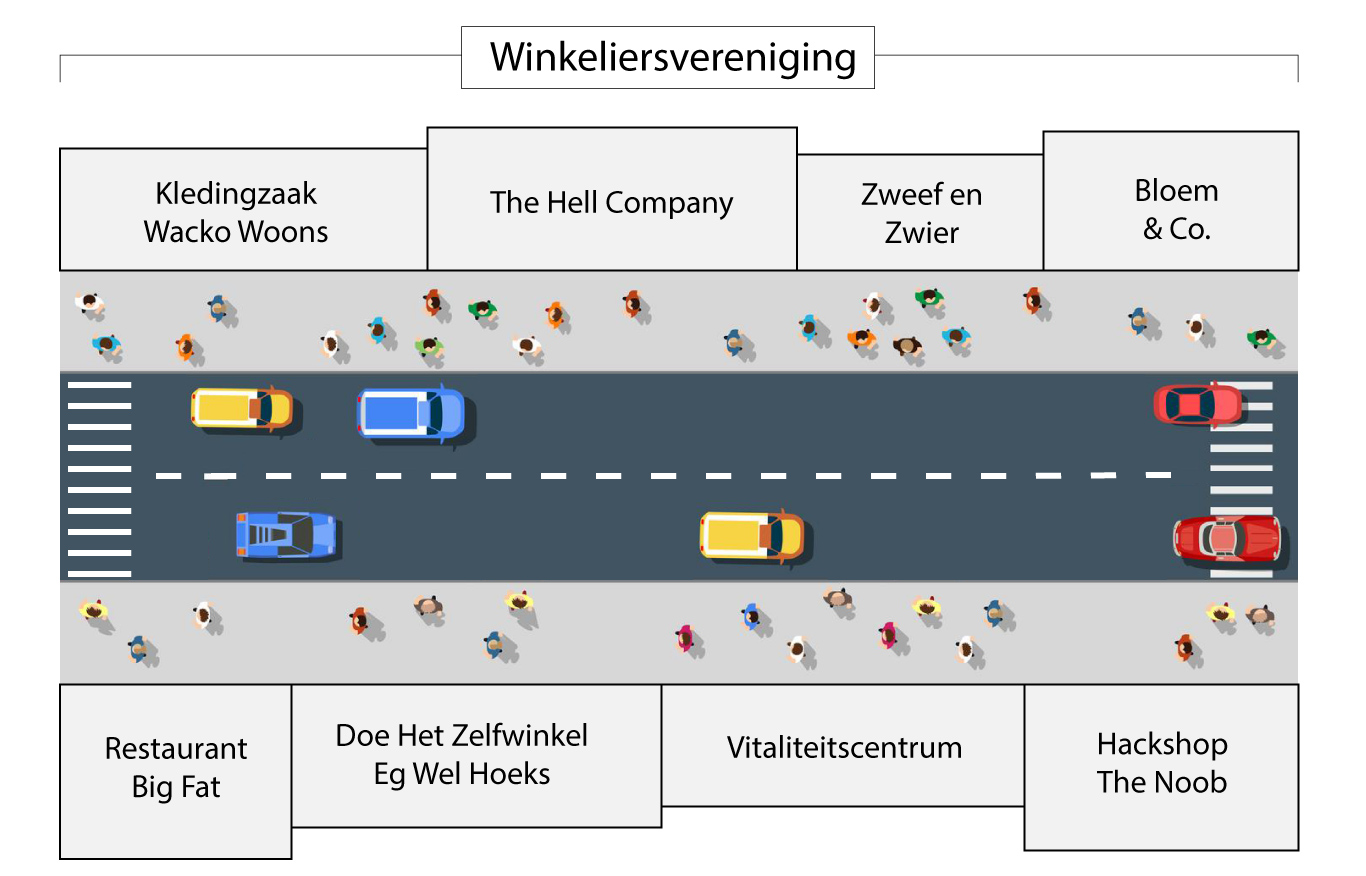 Winkelstraat
Oefening 1.
Uitleg:
Er is een winkelstraat met verschillende winkels. Per 2/3-tal ben je verantwoordelijk voor één van die winkels. Eén groep heeft een dubbelrol, deze heeft ook de rol als winkeliersvereniging. 

Vraag: hoe ga je bereiken dat je eigen producten/diensten gekocht (afgenomen) worden?

Tijd: 2 min overleg, 2 min om het uit te leggen.
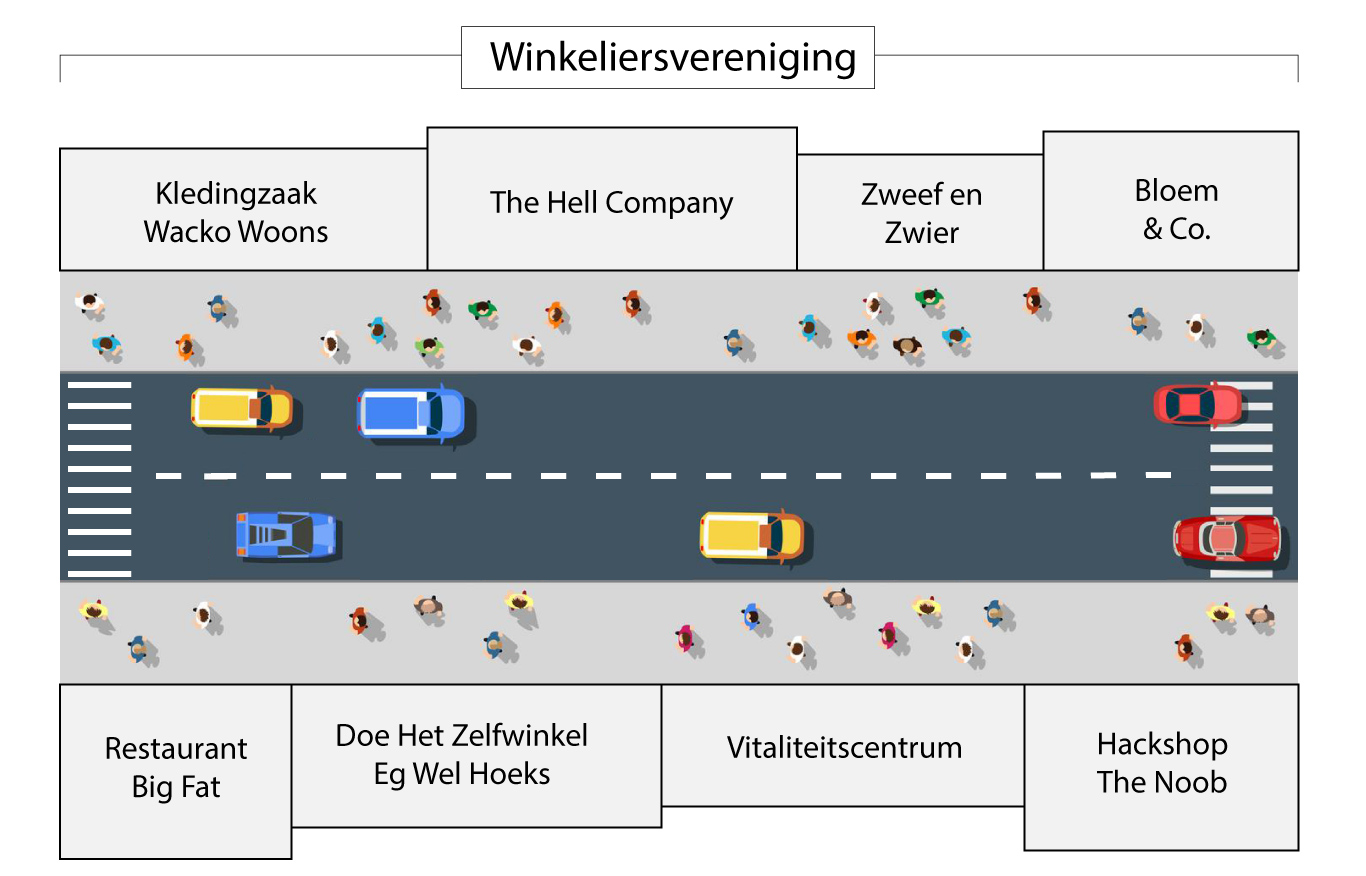 Oefening 2.
Uitleg:
Je hebt diezelfde winkel en hebt nu bedacht hoe je ervoor gaat zorgen dat je product gekocht wordt.

Vraag: hoe ga je bereiken dat er (meer) mensen in je winkel komen?

Tijd: 2 min overleg, 2 min om het uit te leggen.
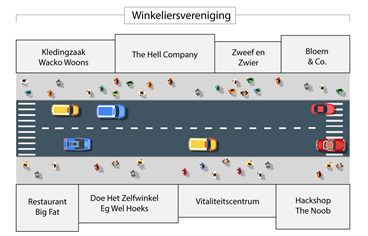 Oefening 3.
Uitleg:
Je hebt diezelfde winkel en hebt nu bedacht hoe je ervoor gaat zorgen dat je product/dienst gekocht of afgenomen wordt en er mensen in je winkel komen.

Vraag: hoe ga je bereiken dat er meer mensen in de winkelstraat komen?

Tijd: 2 min overleg, 2 min om het uit te leggen.
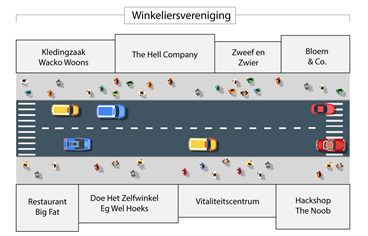 Uitkomsten samenvatten en bespreken
Kunnen de winkels zonder elkaar? Kunnen de winkels zonder de winkeliersvereniging en andersom?

Of 

Kunnen de verschillende partijen niet zonder elkaar. Sterker nog:  samenwerken, zorgen dat alles optelt, alles met elkaar verbinden, zorgt voor een beter resultaat. Heeft positieve impact op het versterken van het merk, bereiken van onze doelen, krachtigere communicatie-inspanning, nieuwe samenwerking (letterlijk samen), en beter rendement/groei marktaandeel/meer instroom.
Metafoor
De winkels staan voor de instituten. De winkeliersvereniging voor corporate
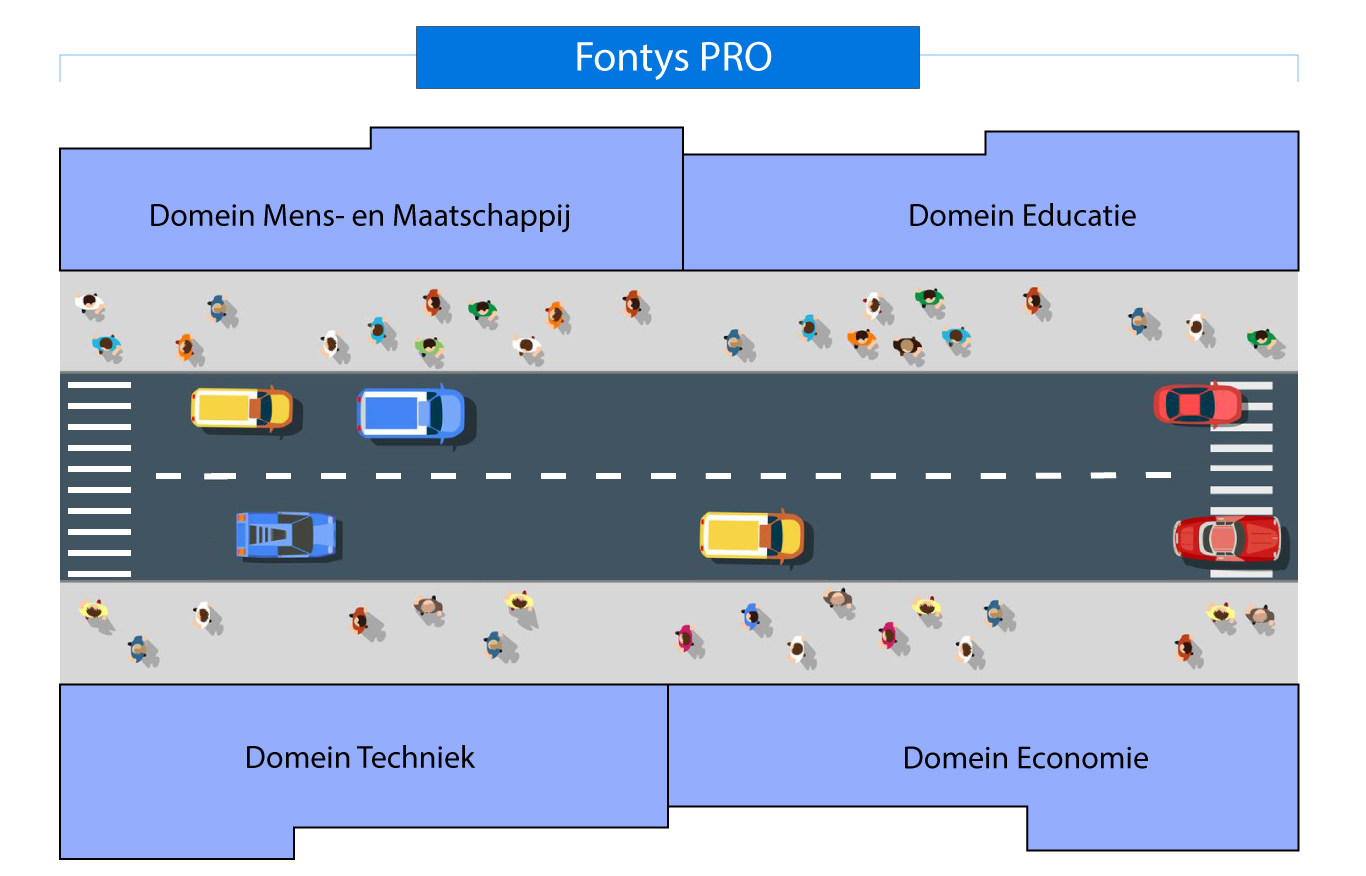 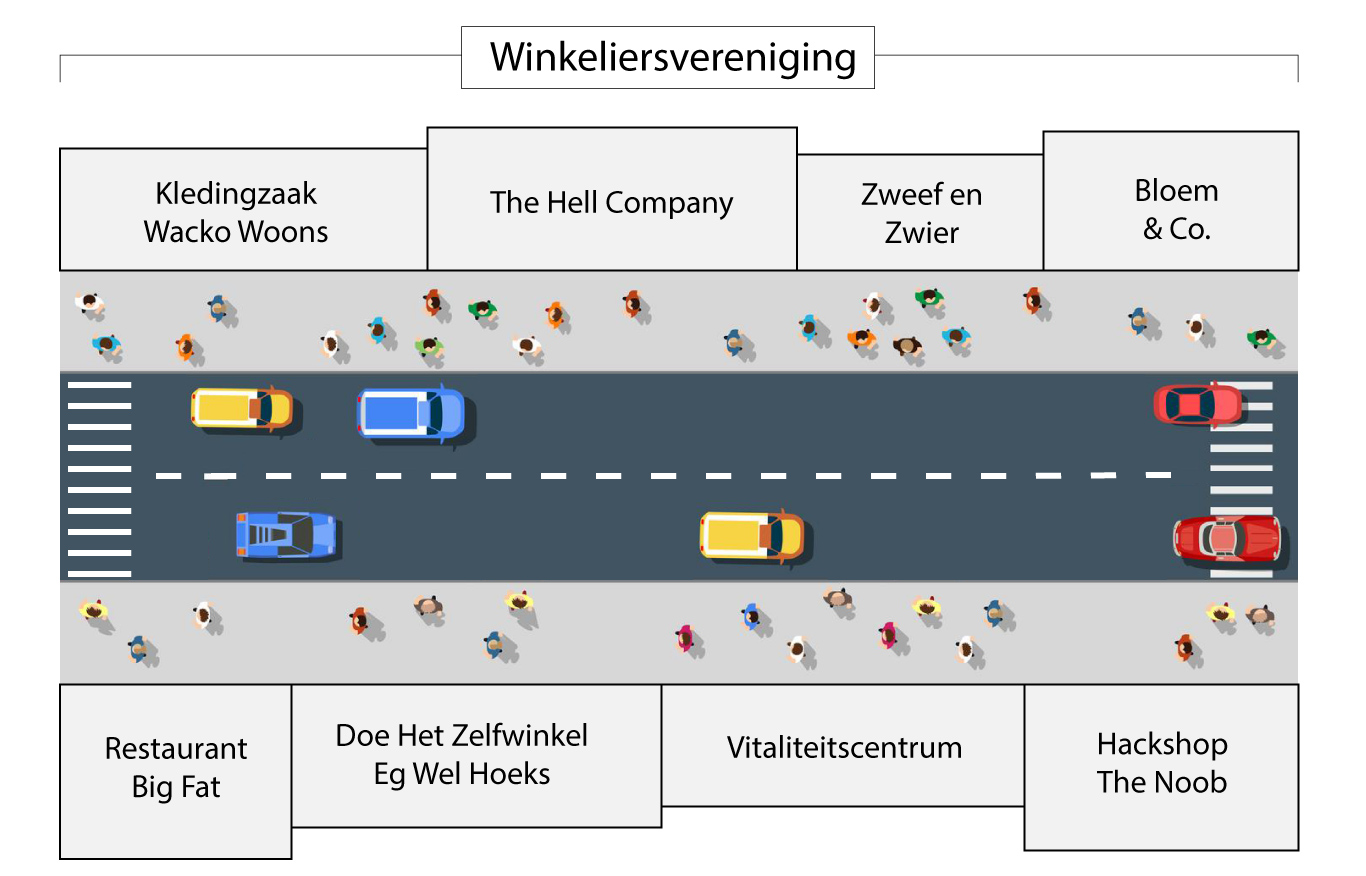 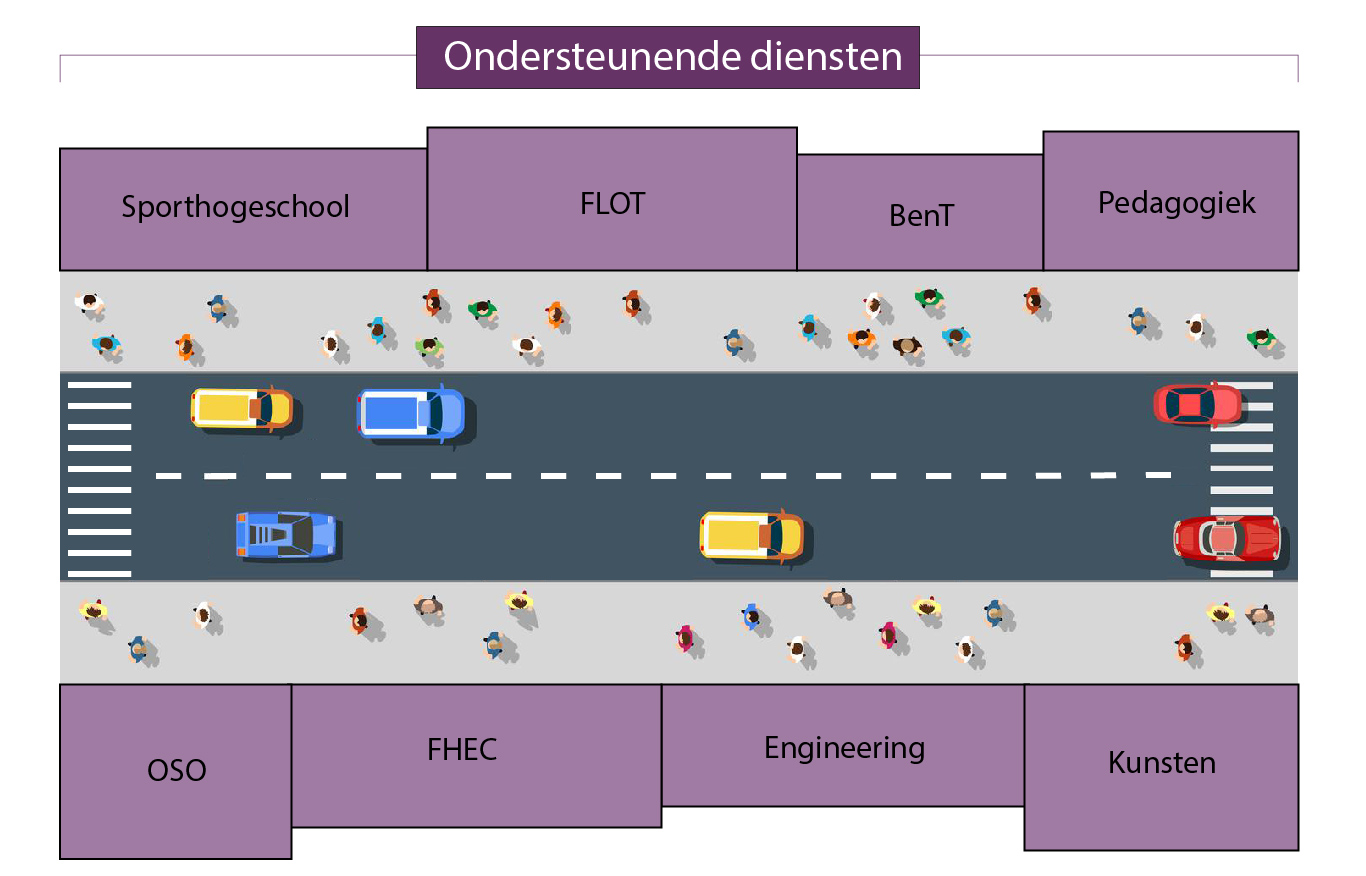 Wat kunnen we elkaar meegeven?
Hoe komen docenten/ deeltijd coördinaten aan hun informatie?
Welke tools hebben ze hiervoor nodig en wat kunnen wij (M&C) bieden?
Weten we welke informatie snel vindbaar moet zijn voor potentials en waarom? (Opleidingenzoeker en Goede start Pro)
Afsluiting
Zijn er,


vragen en/ opmerkingen?